Межрегиональная научно-практическая конференция«Актуальные вопросы развития образования 
в Ярославской области: итоги 2017 года»
Вопросы реализации регионального содержания учебных предметов естественнонаучного цикла и технологии в контексте приоритетных направлений развития региона(Открытое заседание Регионального методического объединения ТЕМП)
Модераторы:
С.М. Головлева, Е.Е. Цамуталина
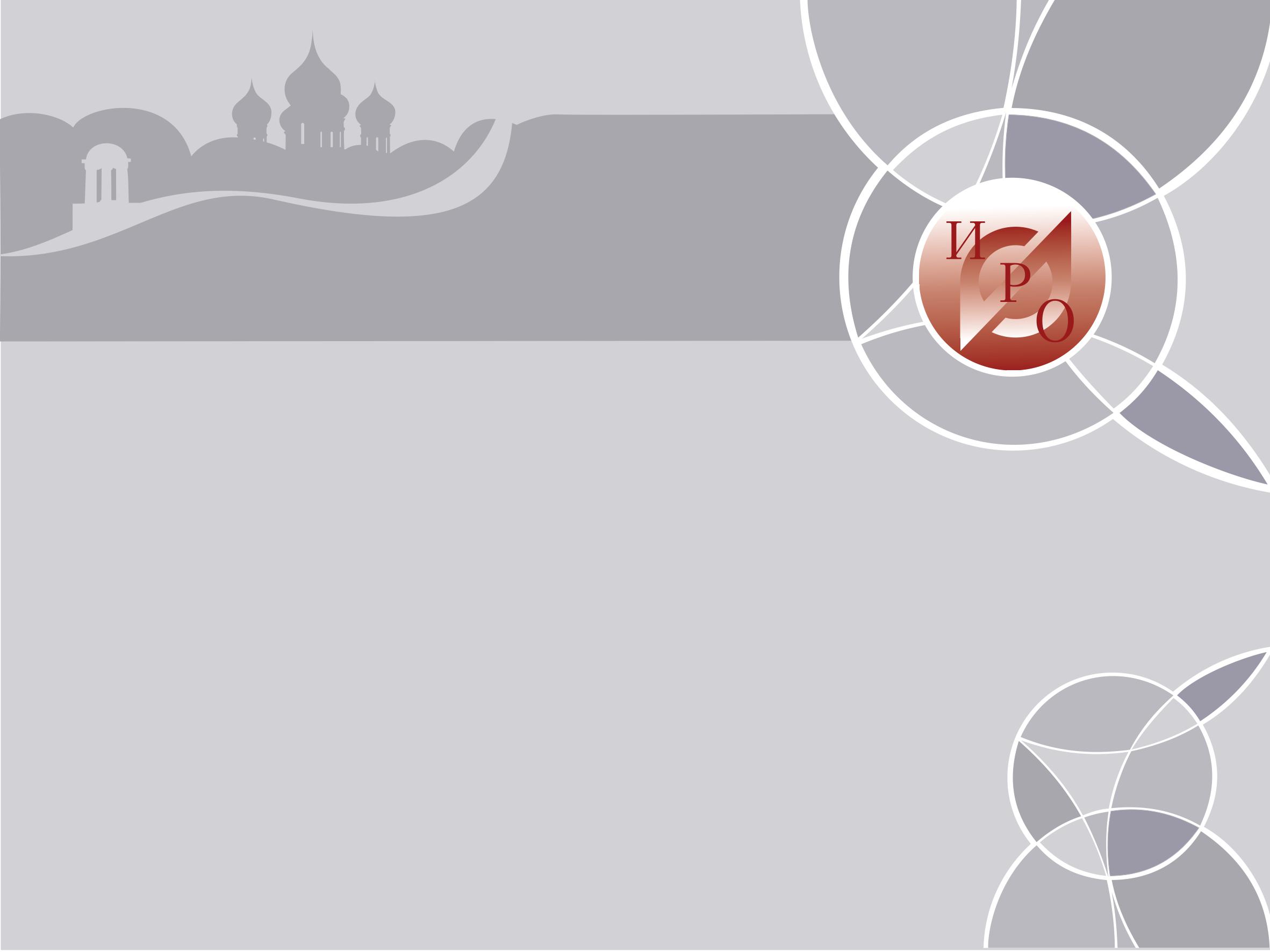 Вопросы реализации регионального содержания учебных предметов естественнонаучного цикла и технологии в контексте приоритетных направлений развития региона(Открытое заседание Регионального методического объединения ТЕМП)
Приняли участие:
99 человек + 32 подключения
из 6 Регионов РФ
Выступили с сообщениями:
39 человек
12–14 декабря 2017 годаЯрославль
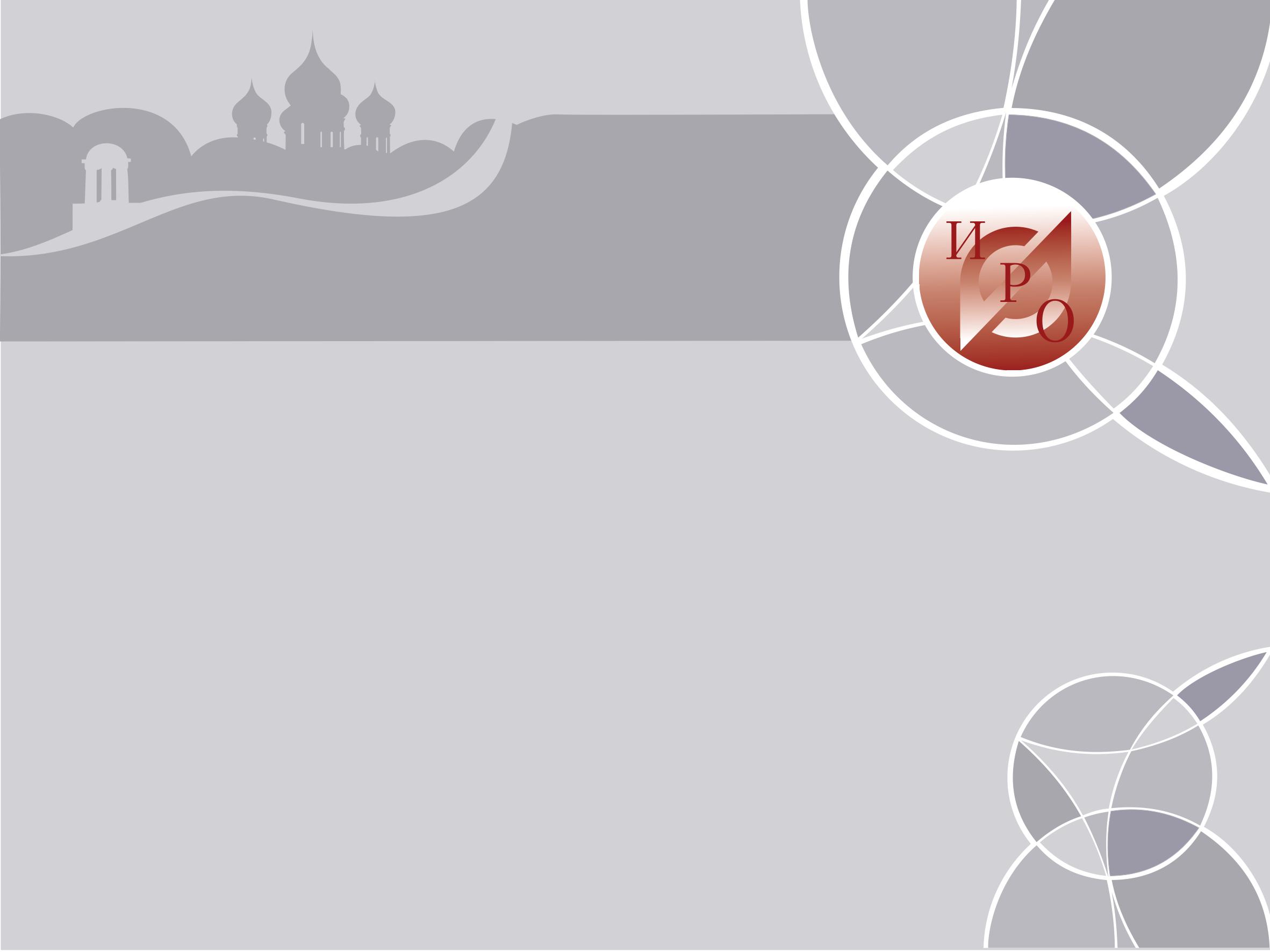 Вопросы реализации регионального содержания учебных предметов естественнонаучного цикла и технологии в контексте приоритетных направлений развития региона(Открытое заседание Регионального методического объединения ТЕМП)
Обсуждали вопросы:
Содержания концепций развития предметных областей и учебных предметов
Разработки и реализации региональной составляющей естественнонаучного и технологического образования
Проектирование системы непрерывного технологического образования в системе общего образования
Модернизация содержания предмета «Технология» с учетом направлений социально-экономического развития региона»
Практики включения региональной составляющей в предметное содержание технологического образования
Практика оценивания результатов ФГОС ООО на уроках технологии
Черчение и графика как необходимый компонент технологического образования
12–14 декабря 2017 годаЯрославль
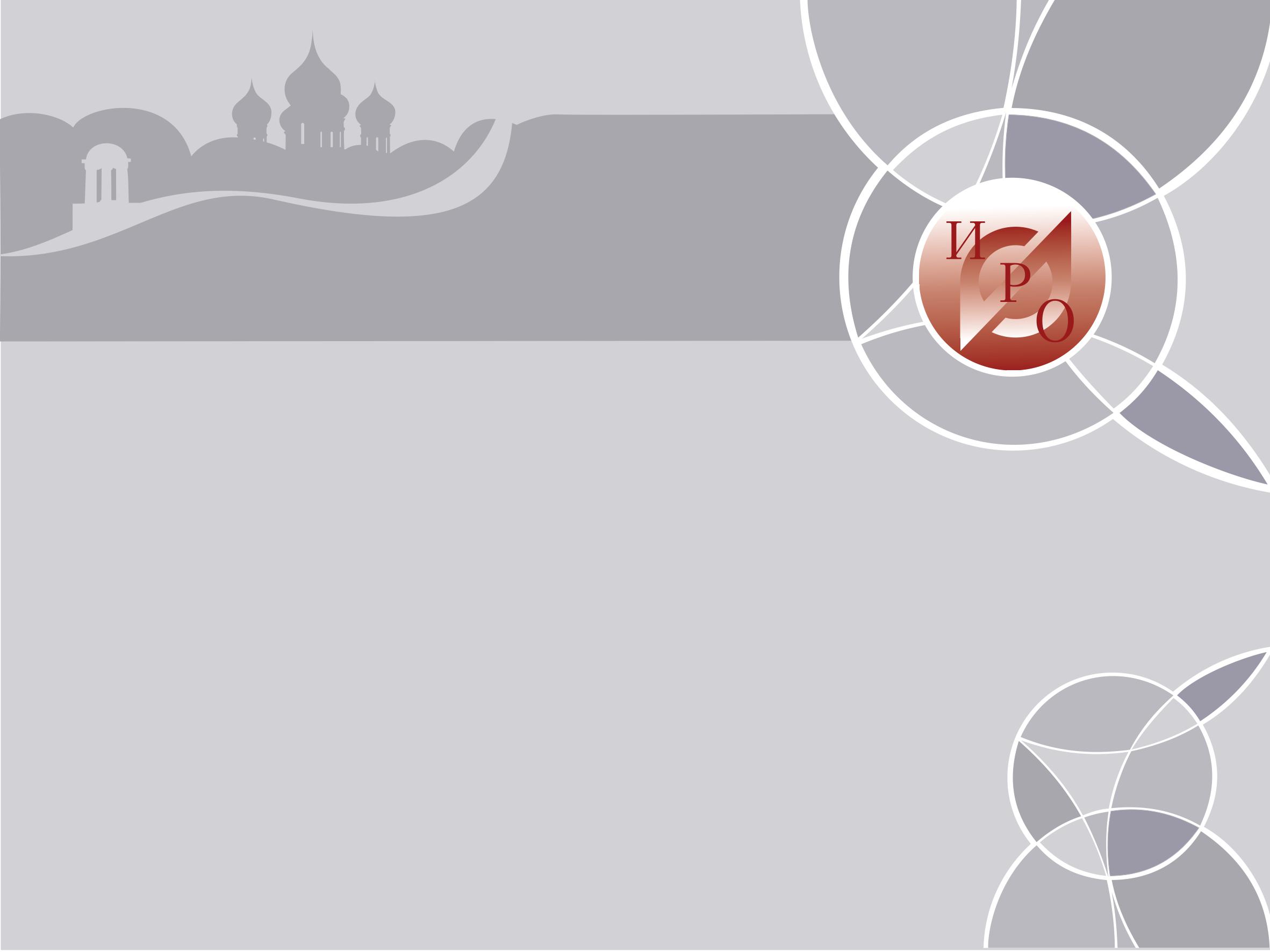 Вопросы реализации регионального содержания учебных предметов естественнонаучного цикла и технологии в контексте приоритетных направлений развития региона(Открытое заседание Регионального методического объединения ТЕМП)
Обсуждали вопросы:
Практики взаимодействия с социальными партнерами
Развитие кадрового потенциала необходимое условие эффективной технологической подготовки учащихся
Вопросы общеинтеллектуального развития учащихся посредством формирования когнитивных моделей изучаемых объектов и явлений
Вопросы диагностики и развития способностей к изучению математики и естественнонаучных предметов
Роль игровой и конструкторской деятельности в развитии учащихся основной и старшей школы
Реализацию региональной составляющей естественнонаучного образования посредством участия в региональных сетевых проектах
12–14 декабря 2017 годаЯрославль
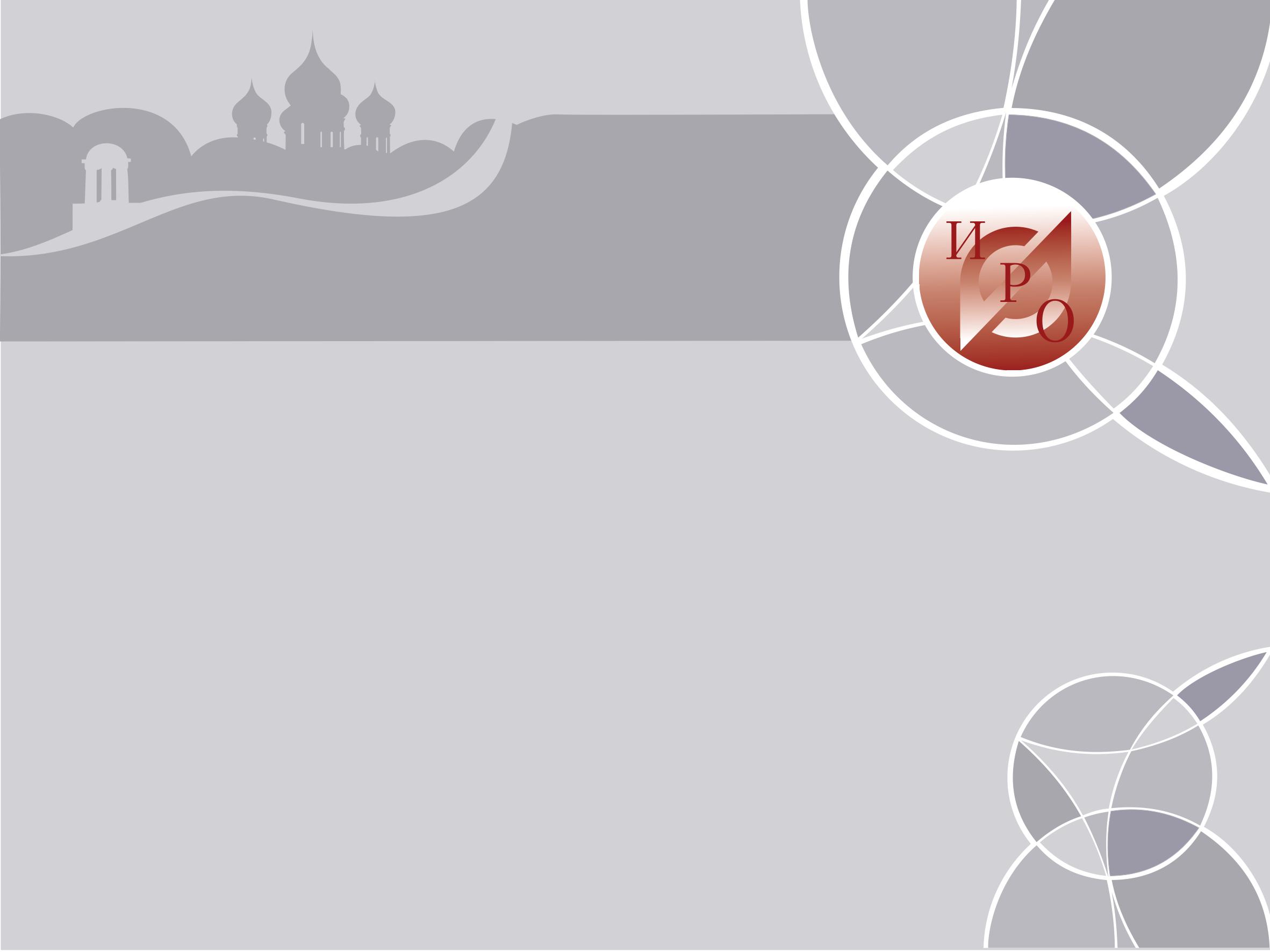 Вопросы реализации регионального содержания учебных предметов естественнонаучного цикла и технологии в контексте приоритетных направлений развития региона(Открытое заседание Регионального методического объединения ТЕМП)
Выявили проблемы:
Реализации концепции развития Технологического образования в РФ
Технического оснащения преподавания естественнонаучных дисциплин и технологии
Недостаточности методического сопровождения реализации региональной составляющей естественнонаучного и технологического образования
12–14 декабря 2017 годаЯрославль
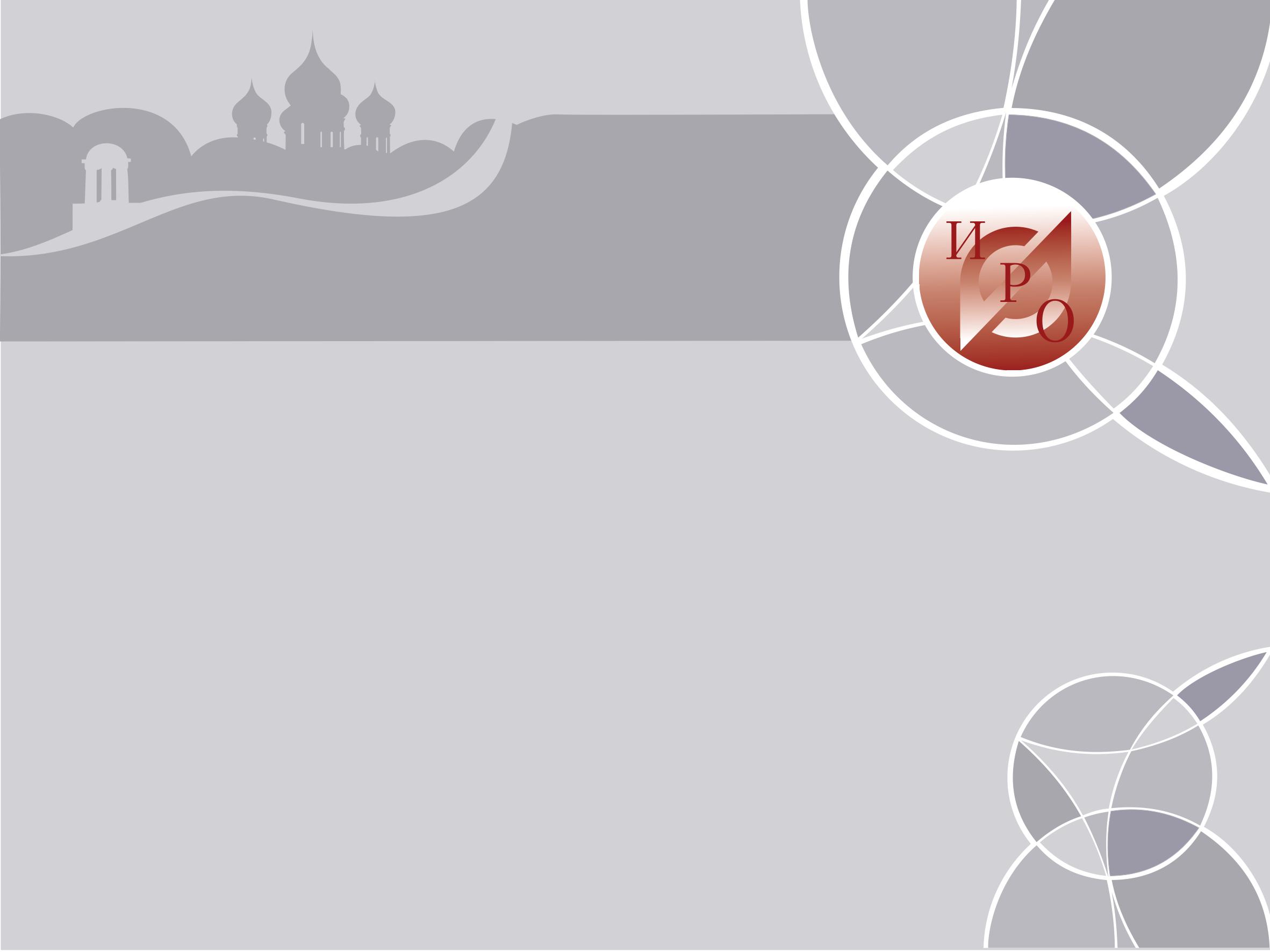 Вопросы реализации регионального содержания учебных предметов естественнонаучного цикла и технологии в контексте приоритетных направлений развития региона(Открытое заседание Регионального методического объединения ТЕМП)
Поступили предложения:
Продолжить реализацию региональной составляющей технологического и естественнонаучного образования посредством реализации региональных проектов в рамках деятельности педагогических сообществ
Расширить спектр взаимодействия с образовательными организациями, предприятиями региона и социальными партнерами 
Сформировать банк региональных методических материалов по реализации региональной составляющей естественнонаучного и технологического образования
12–14 декабря 2017 годаЯрославль